14.1 Vector Fields
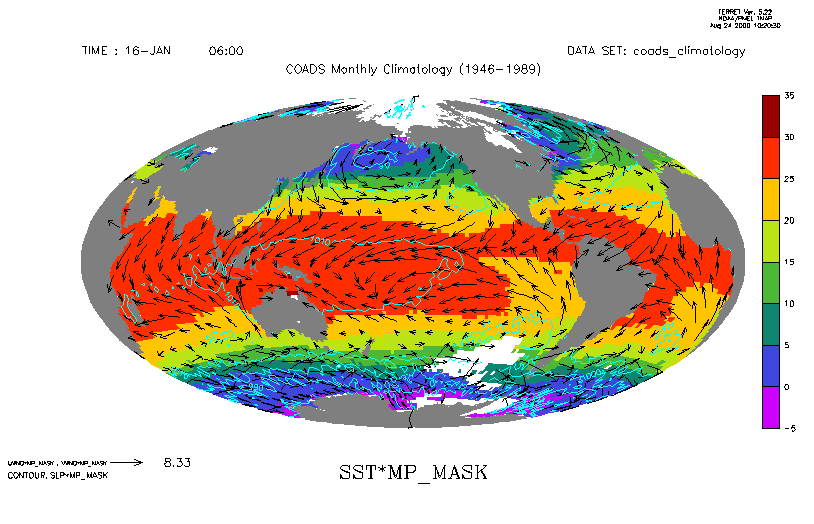 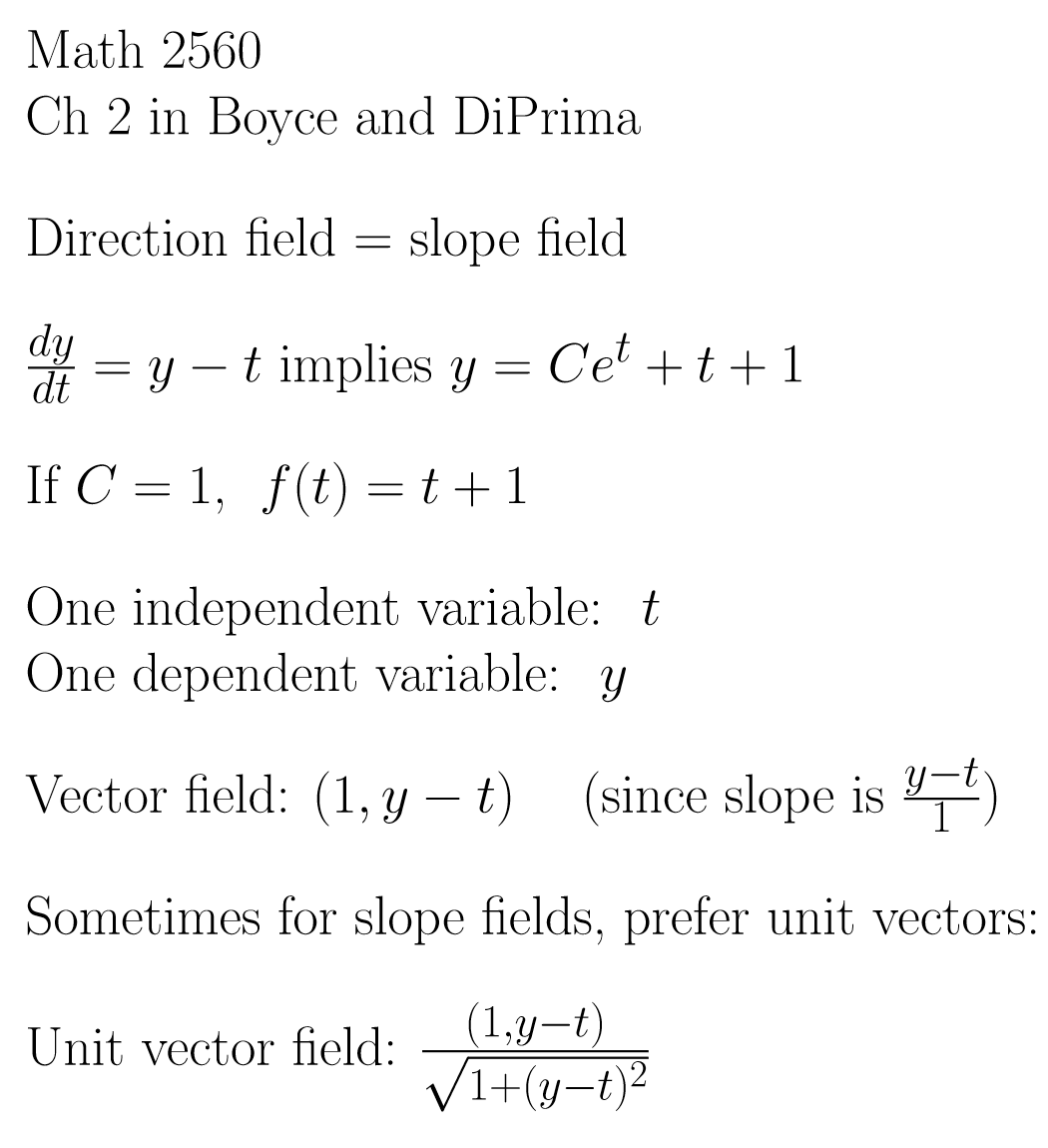 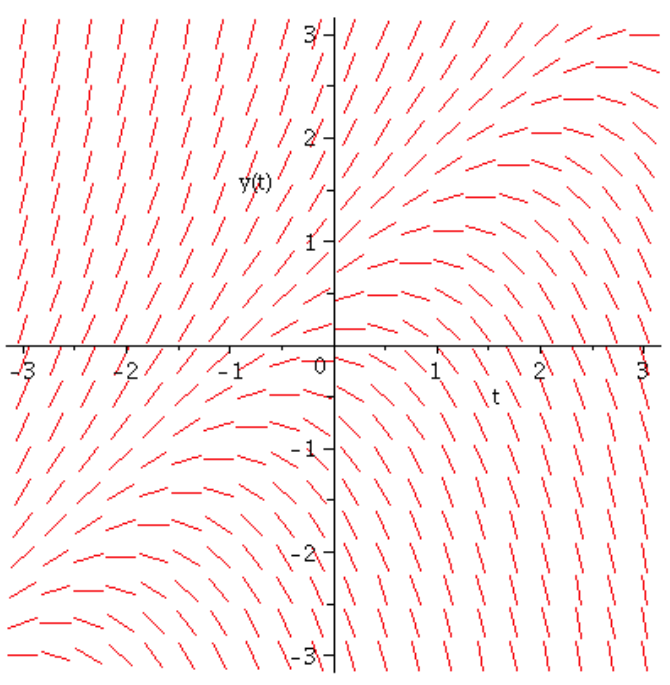 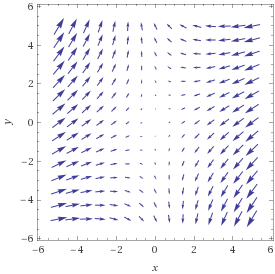 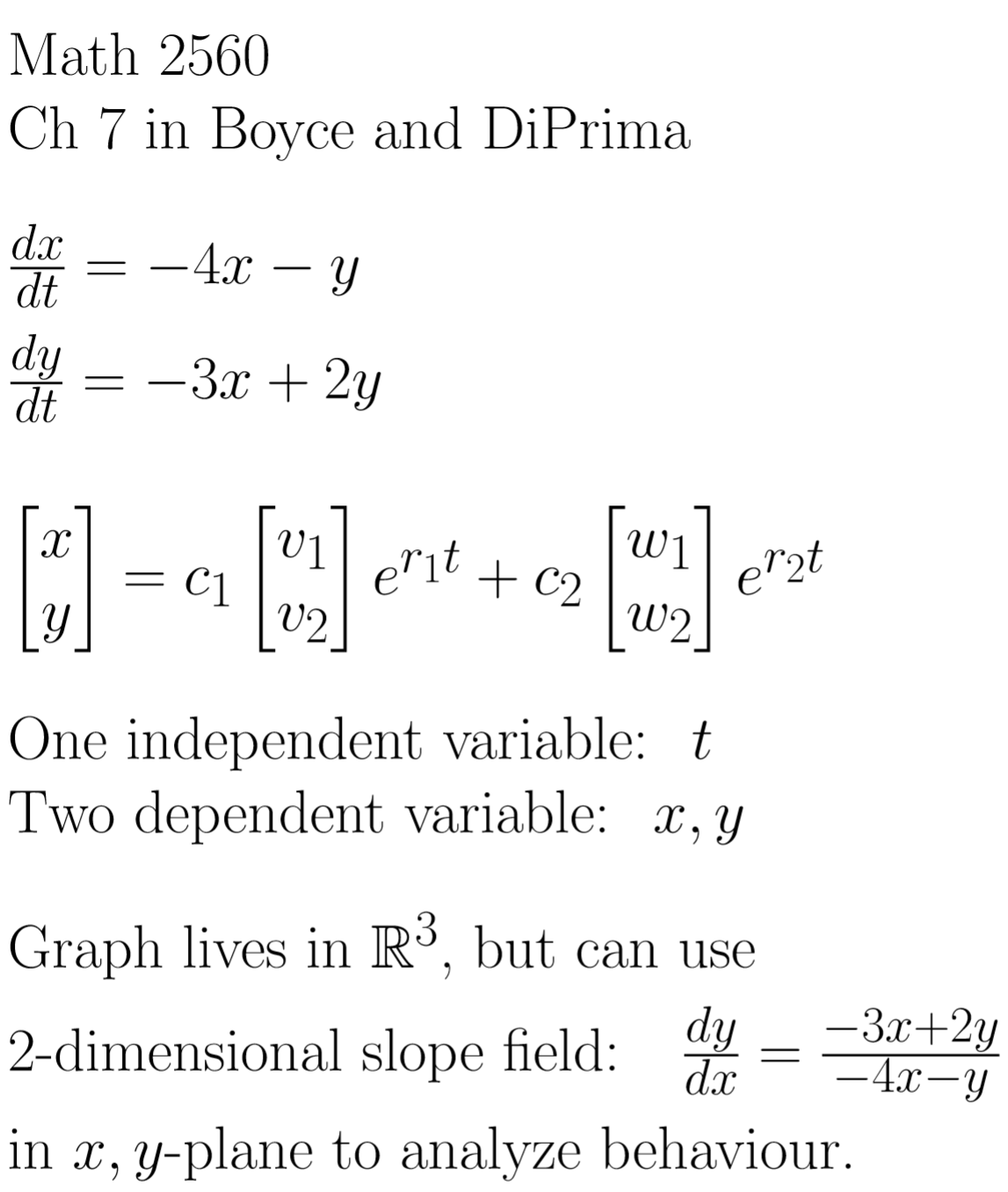 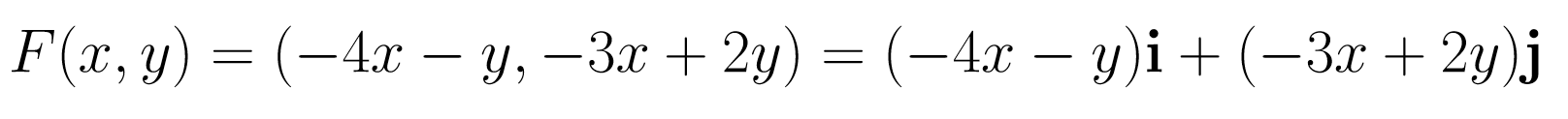 Vector
Field
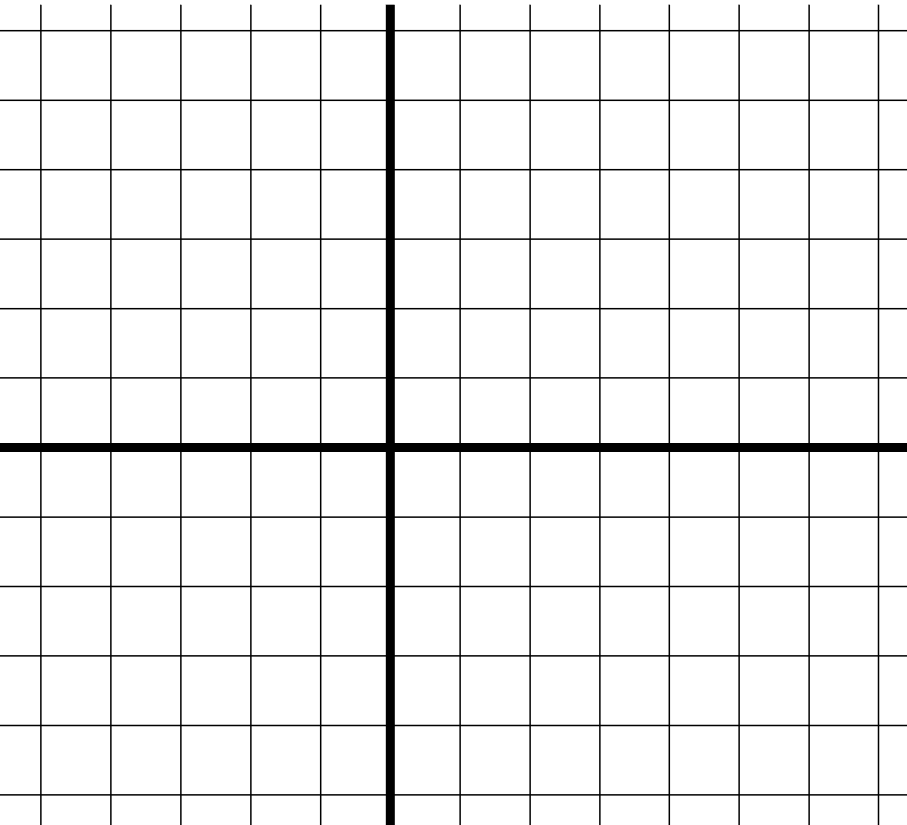 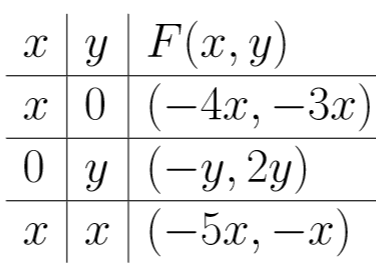 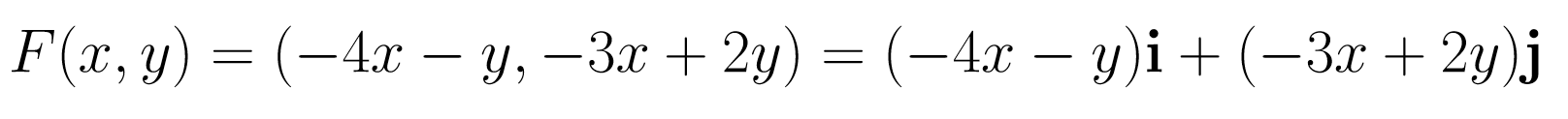 Vector
Field
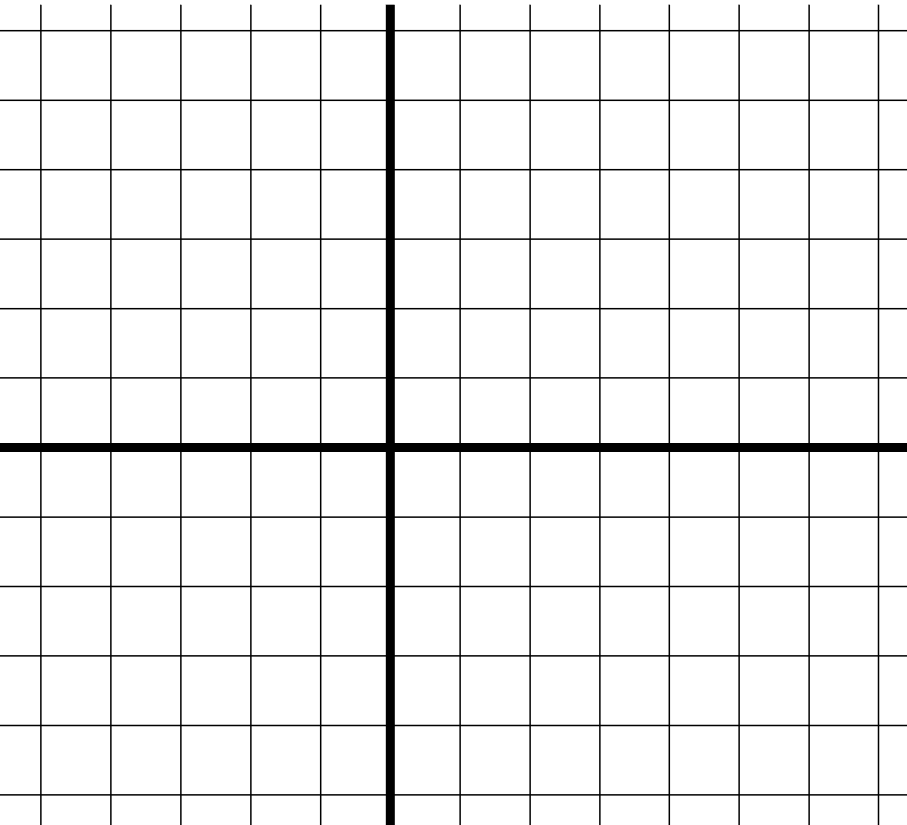 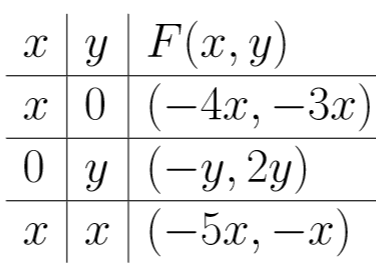 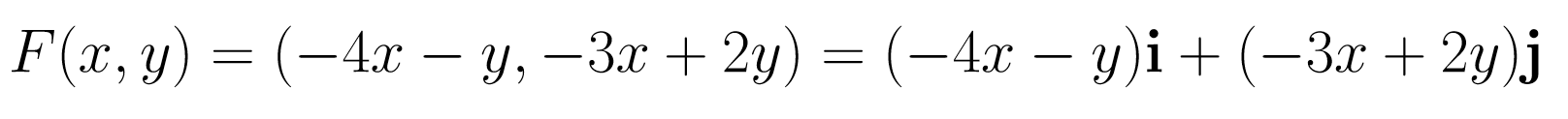 Vector
Field
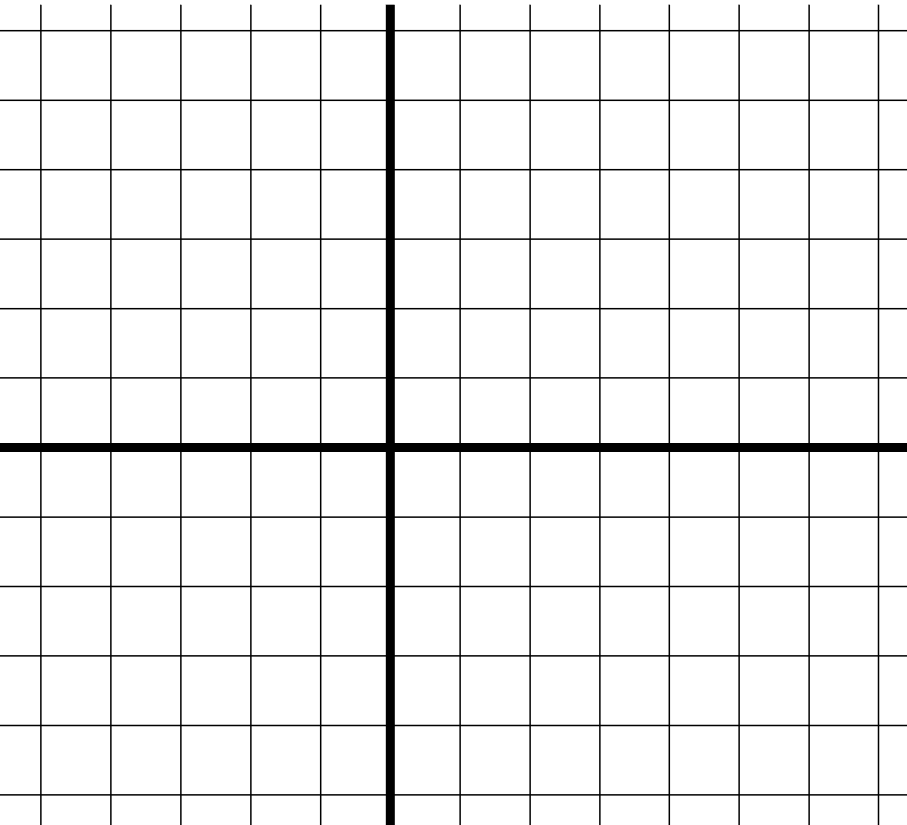 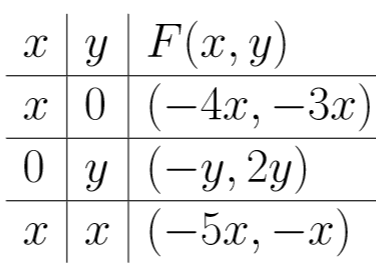 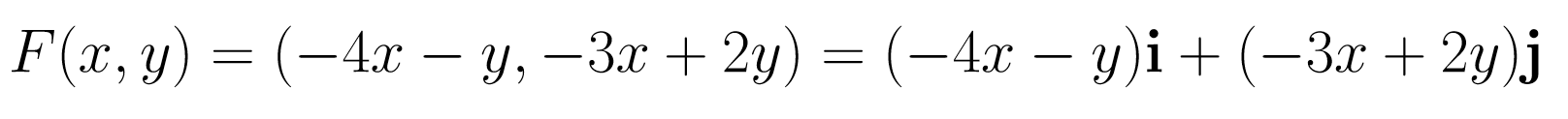 Vector
Field
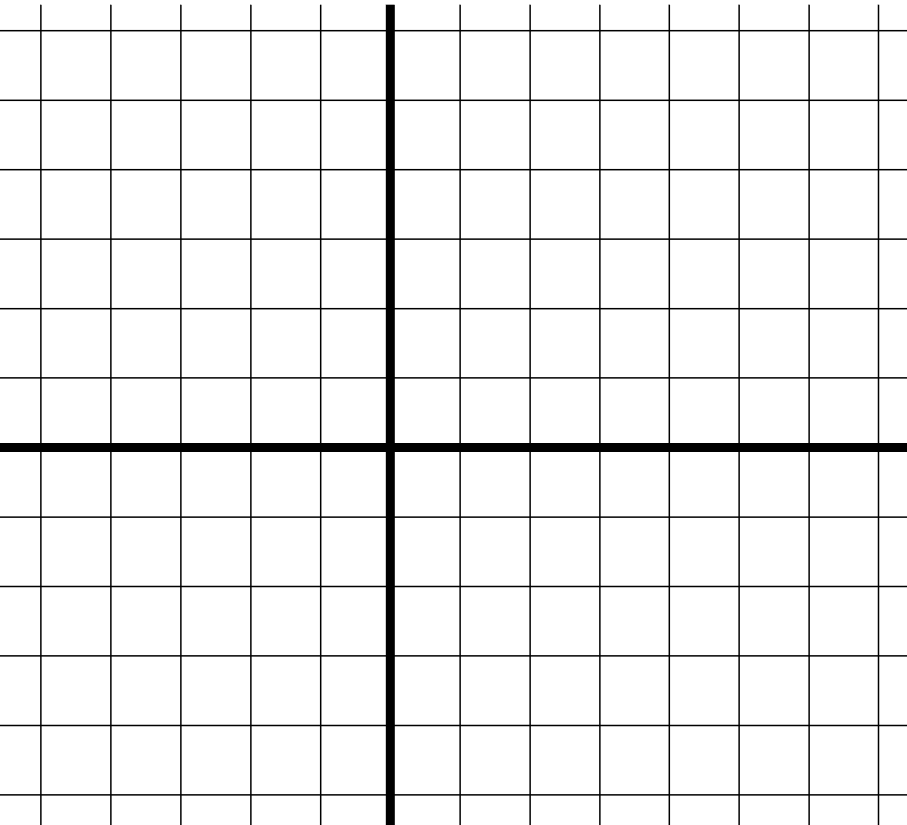 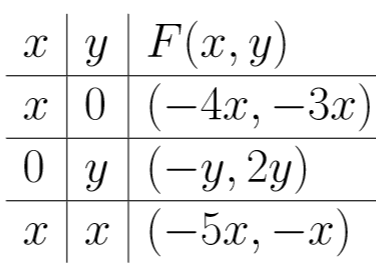 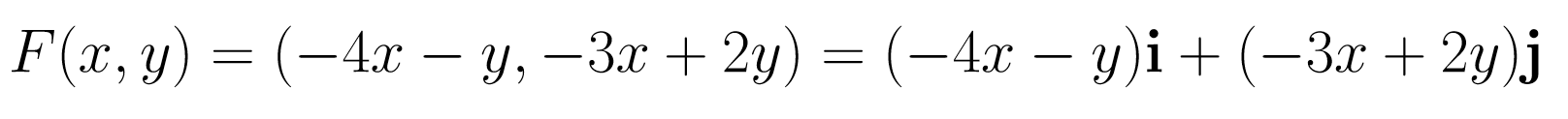 Vector Field
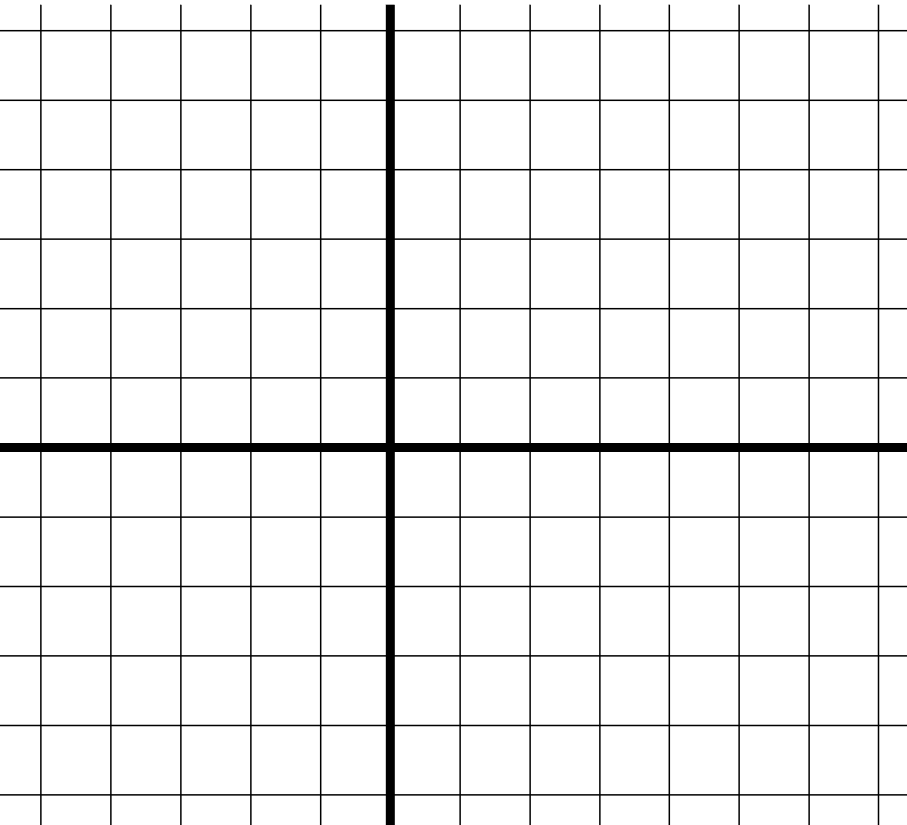 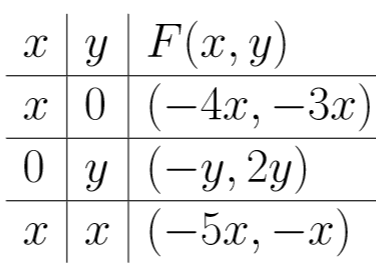 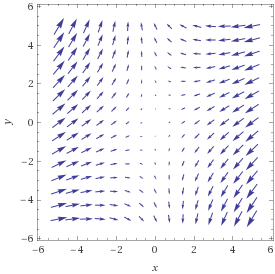 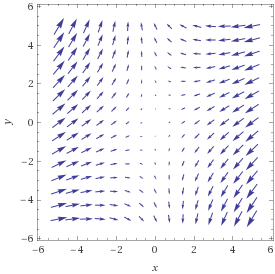 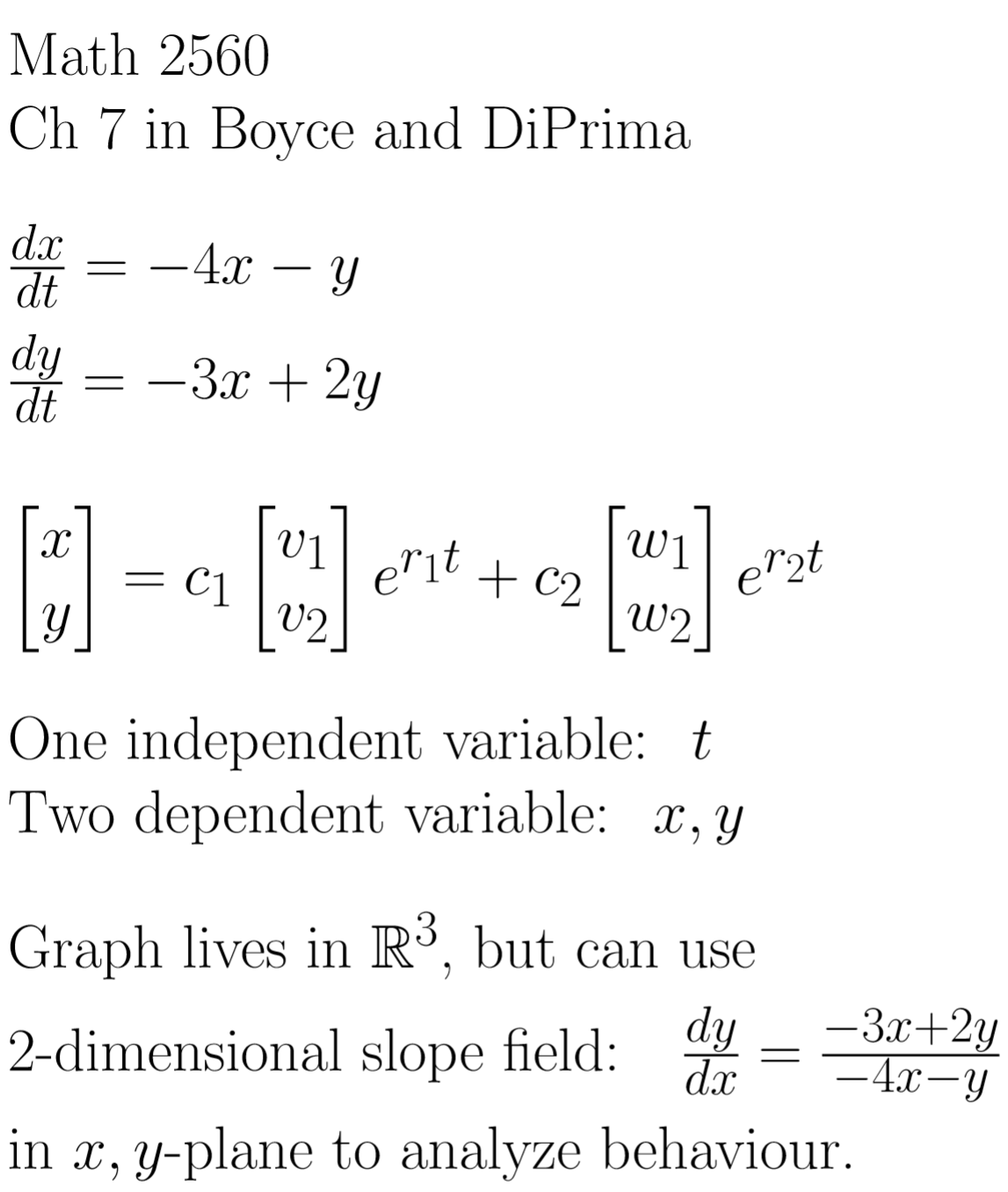 Gradient vector fields:
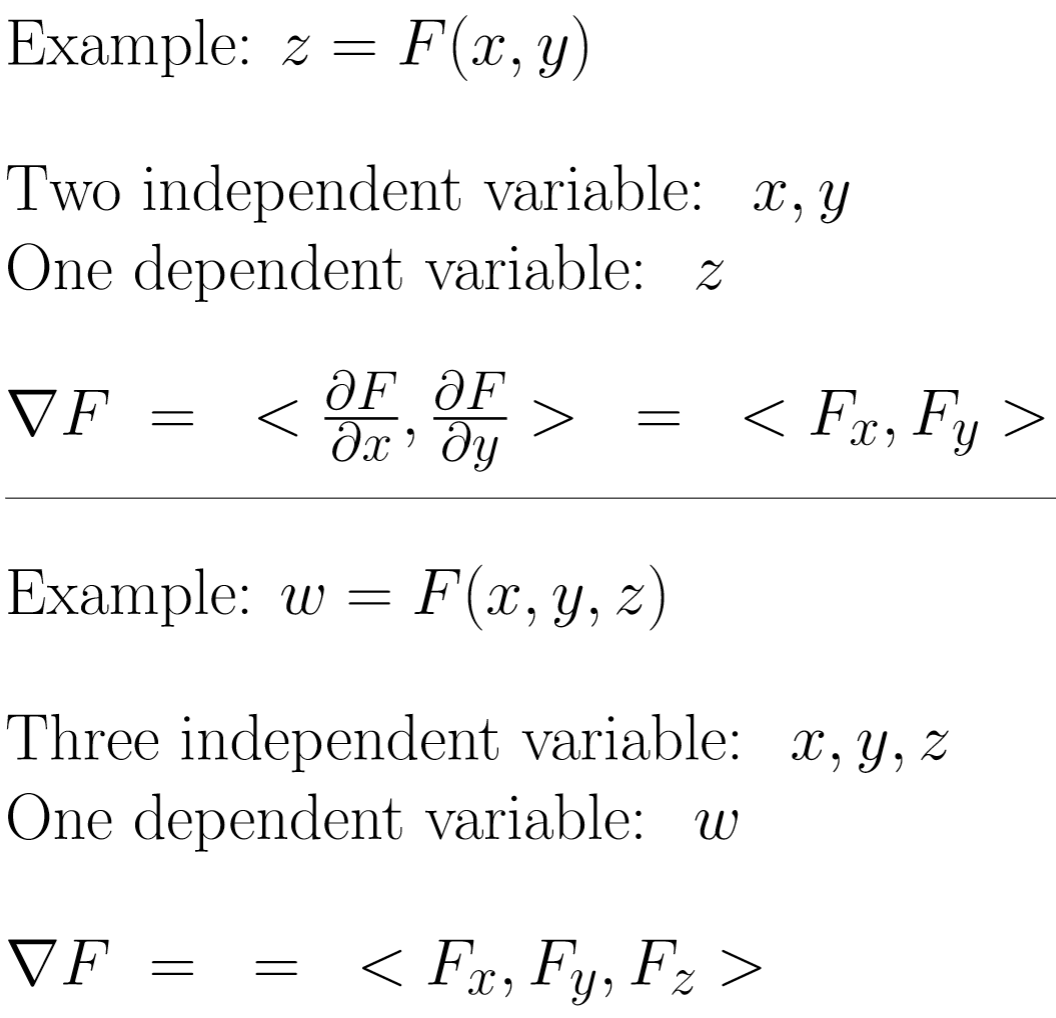 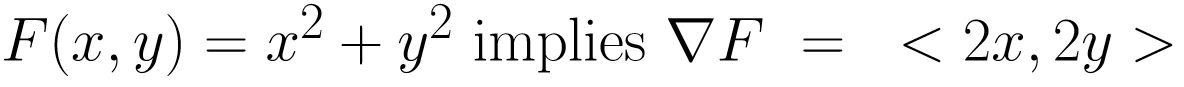 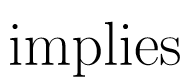 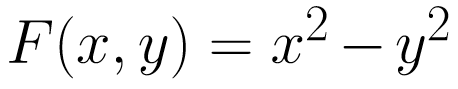 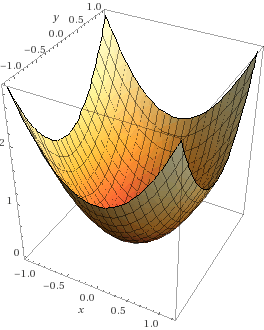 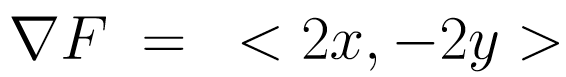 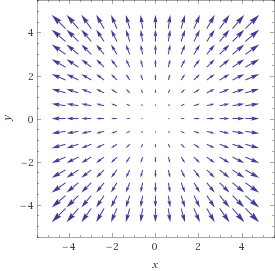 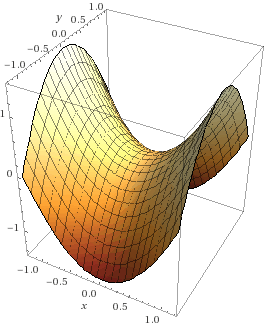 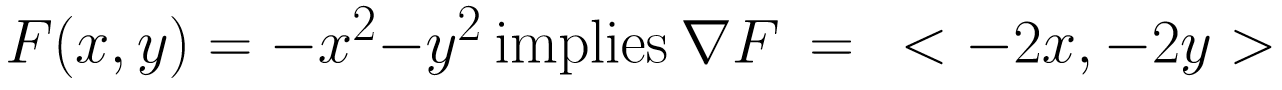 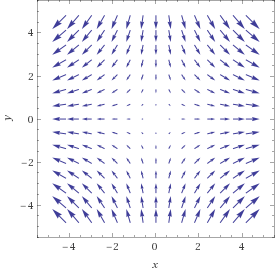 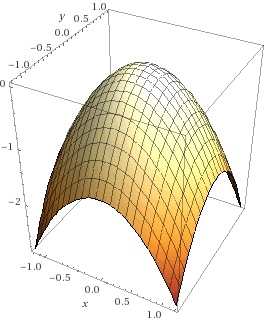 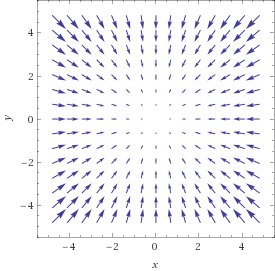 Note:  Vector fields are not shown to scale.